A VISION OF EXCELLENCE IN  ASSESSMENTSession #4: Planning for the Future
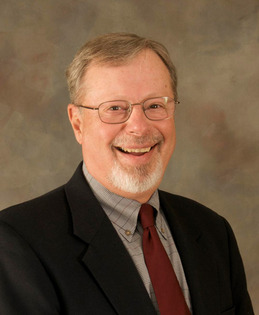 Rick Stiggins
An Interactive workshop in four parts
Session 1: 	Balanced Local Assessment Systems
Session 2: 	Foundation of Assessment Literacy
Session 3: 	Emotional Dynamics of Assessment
Session 4: 	Evaluate Your Assessment System
rickstiggins@gmail.com            www.MichiganAssessmentConsortium.org
2
An Interactive workshop in four parts
All webinar recordings and related handouts can be found at www.michiganassessmentconsortium.org/events/Stiggins-webinars
rickstiggins@gmail.com            www.MichiganAssessmentConsortium.org
3
CLEAR ASSESSMENT PURPOSE:
All users are important, because they all make key decisions.
Balanced assessment is essential.
Assessments must arise from and serve each intended purpose.
Essential beliefs
rickstiggins@gmail.com            www.MichiganAssessmentConsortium.org
4
CLEAR AND APPROPRIATE TARGETS:
They underpin all assessment exercises and scoring schemes.
They must be clear to us and to our students from the beginning of the learning.
All teachers must be confident, competent masters of the targets they teach.
Essential beliefs
rickstiggins@gmail.com            www.MichiganAssessmentConsortium.org
5
QUALITY ASSESSMENT:
Accurate assessment is an absolute must in all contexts.
Therefore, the assessor must be assessment literate: masters of the basic principles of sound practice.
Essential beliefs
rickstiggins@gmail.com            www.MichiganAssessmentConsortium.org
6
EFFECTIVE COMMUNICATION OF RESULTS:
Effective communication of results differs between formative and summative contexts.
It is essential that assessor verify that the user understands what the results mean.
Essential beliefs
rickstiggins@gmail.com            www.MichiganAssessmentConsortium.org
7
ASSESSMENT LINKED TO MOTIVATION:
Students are entitled to equity of motivation.
Classroom assessment has greatest potential to motivate and promote learning.
Student-involved assessment FOR learning promotes positive emotional dynamics.
Essential beliefs
rickstiggins@gmail.com            www.MichiganAssessmentConsortium.org
8
Please refer to the handout provided
5 Actions Rating Scales
Reproduced from Stiggins, Richard (2017) The Perfect Assessment System. Alexandria, VA. ASCD

Available at https://bit.ly/StigginsH4A
rickstiggins@gmail.com            www.MichiganAssessmentConsortium.org
9
Useful Resources
WAS MERELY TO:
LEADERSHIP AND POLICY
The Perfect Assessment System (ASCD, 2018)
Ten Assessment Literacy Goals for School Leaders (Corwin, 2021)
DEVELOPING ASSESSMENT LITERACY
An Introduction to Classroom Assessment FOR Learning 7th Ed (Pearson 2016) (pre-service instruction)
Classroom Assessment FOR Student Learning: Doing It Right, Using It Well 2nd Ed (Pearson 2016) (in-service professional development
Seven Strategies of Assessment FOR Learning (2 ed) Pearson (2009)
PARENT AND COMMUNITY
Revolutionize Assessment: Engage Students and Inspire Learning (Corwin 2014)
rickstiggins@gmail.com            www.MichiganAssessmentConsortium.org
10
Contact:
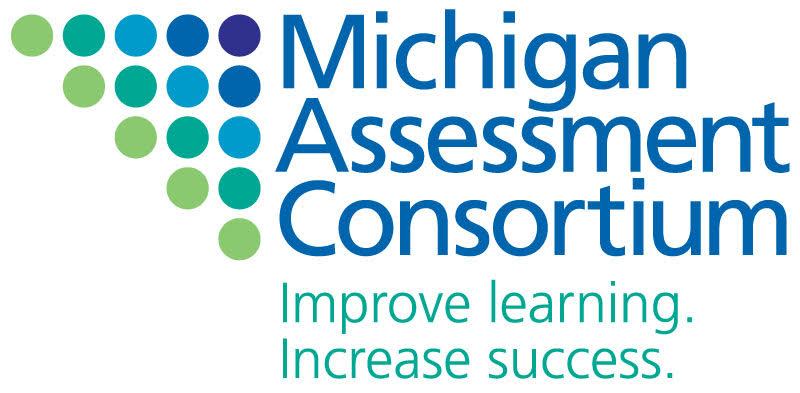 Kathy Dewsbury White  kdwhite@michiganassessmentconsortium
Kim Young	youngk1@michigan.gov
rickstiggins@gmail.com            www.MichiganAssessmentConsortium.org
11
For more information
This webinar series is presented by the Michigan Assessment Consortium in collaboration with Rick Stiggins. 
Contact Rick Stiggins at rickstiggins@gmail.com with questions or feedback about this webinar series.
Visit www.MichiganAssessmentConsortium.org for more information about balanced assessment systems and for opportunities to improve assessment literacy for yourself or in your professional community.
rickstiggins@gmail.com            www.MichiganAssessmentConsortium.org
12
About this series
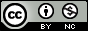 This work is licensed under a Creative Commons Attribution-NonCommercial 4.0 International License.
We invite you to share this series of four interactive webinars, in which Rick Stiggins addresses fundamental concepts needed by all educators who aspire to implementing high quality assessment practice designed to advance student learning.
Appropriate for: teachers, principals, instructional coaches, central office administrators, superintendents, and others 
Webinars in this series include:
Session 1: Balanced Local Assessment Systems 
Session 2: Foundation of Assessment Literacy
Session 3: Emotional Dynamics of Assessment
Session 4: Evaluate Your Assessment System (this webinar)
All webinars and interactive handouts are available at www.michiganassessmentconsortium.org/events/Stiggins-webinars
rickstiggins@gmail.com            www.MichiganAssessmentConsortium.org
13